Figure 4 Symbolic representation of stimuli presented at each discrimination, and predictions as to the relative ...
Cereb Cortex, Volume 17, Issue 1, January 2007, Pages 18–27, https://doi.org/10.1093/cercor/bhj120
The content of this slide may be subject to copyright: please see the slide notes for details.
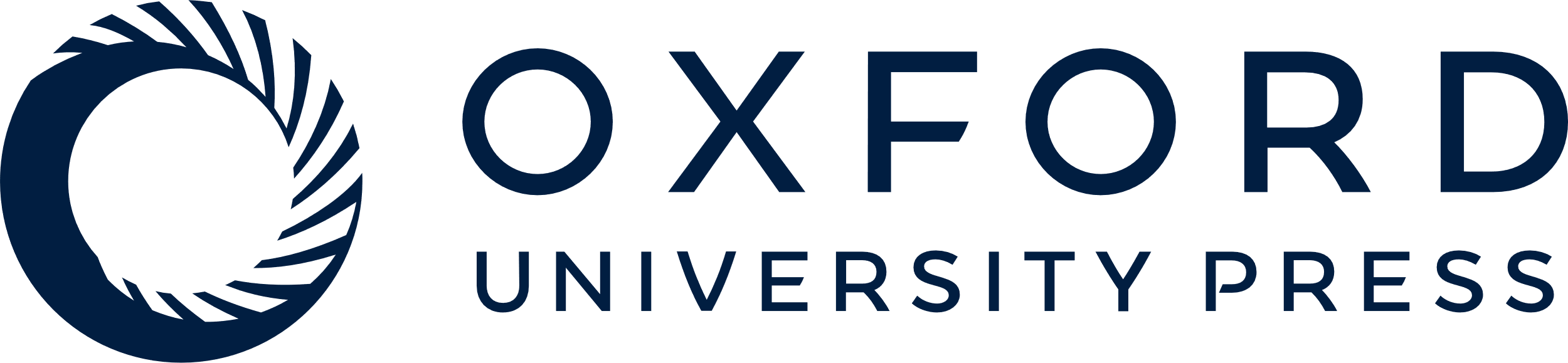 [Speaker Notes: Figure 4 Symbolic representation of stimuli presented at each discrimination, and predictions as to the relative number of errors made by lesioned and control subjects. As before, “+” signifies a correct stimulus and “−” symbolizes an incorrect stimulus; C represents a novel stimulus. Perseveration refers to perseverative responding toward the previously correct stimulus; enhanced learned avoidance means persistent avoidance of the previously incorrect stimulus. Emboldened text indicates where 5-HT-lesioned monkeys would be predicted to perform differently from controls.


Unless provided in the caption above, the following copyright applies to the content of this slide: © The Author 2006. Published by Oxford University Press. All rights reserved. For permissions, please e-mail: journals.permissions@oxfordjournals.org]